Introduction Bone Tumors
Cases discussion
10 year old
Pain and swelling of the right ankle after twisting injury
Localized tenderness lateral aspect of the ankle
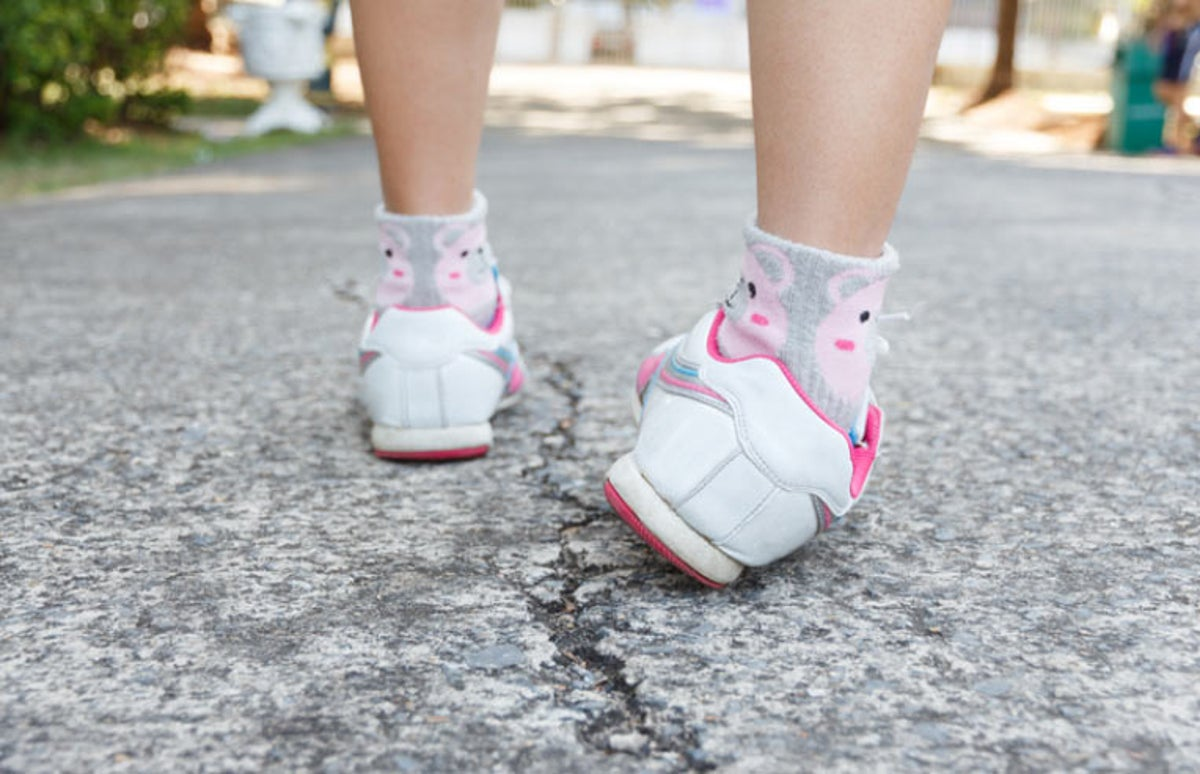 Detailed history and physical examination

Lab investigation

MRI

CT

Management
Direct trauma left shoulder

Pain and limitation movement
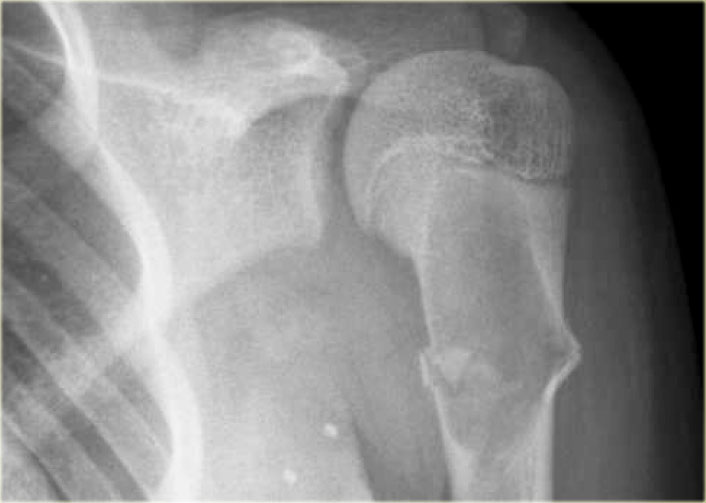 Detailed history and physical examination

Lab investigation

MRI

CT

Management
Describe this lesion
Left Knee swelling

No history of trauma

History 

Physical examination
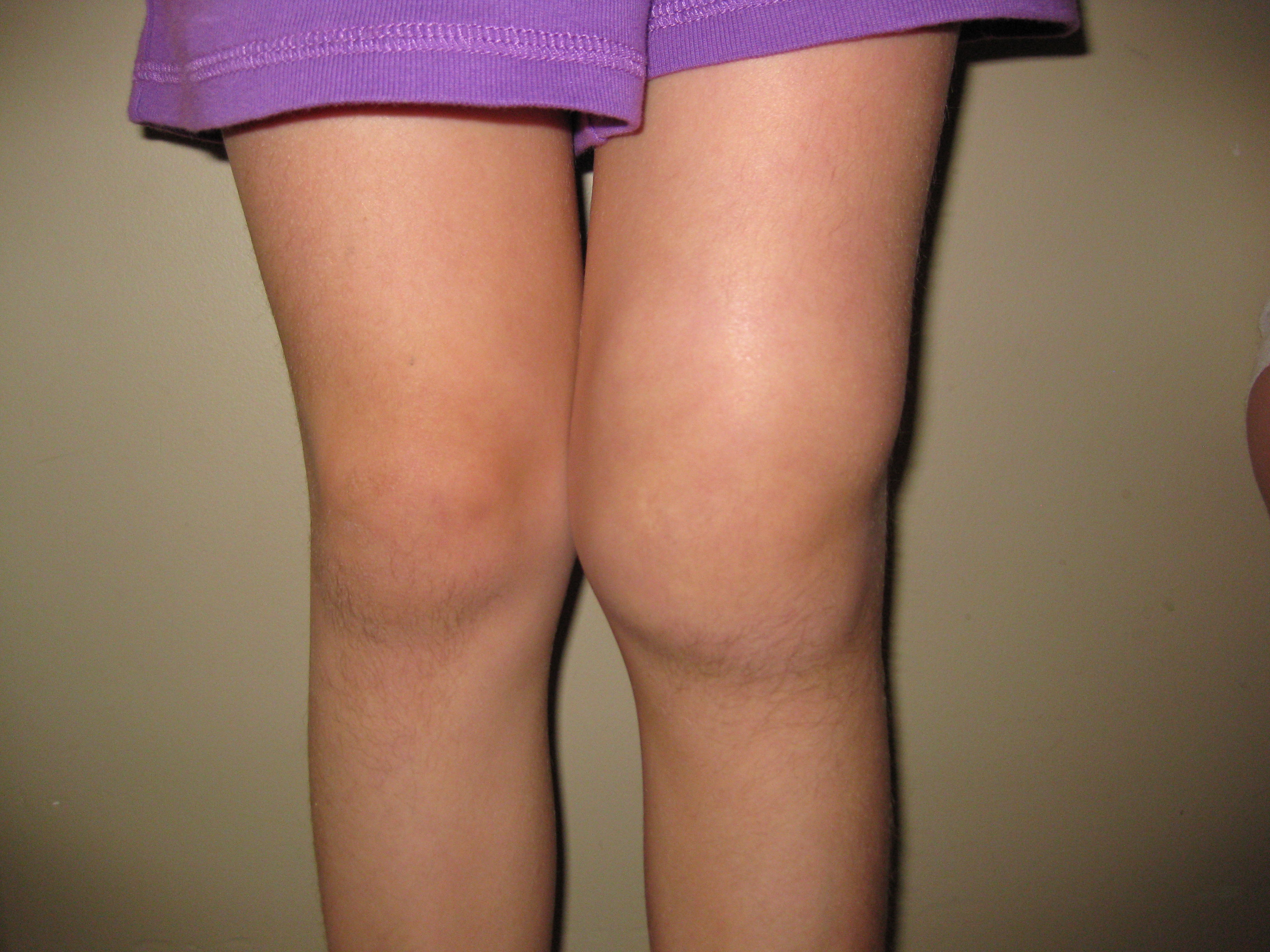 Differential Diagnosis
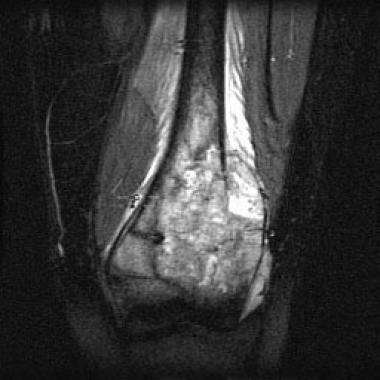 MRI

CT

Bone scanning
Next in management
Describe this lesion
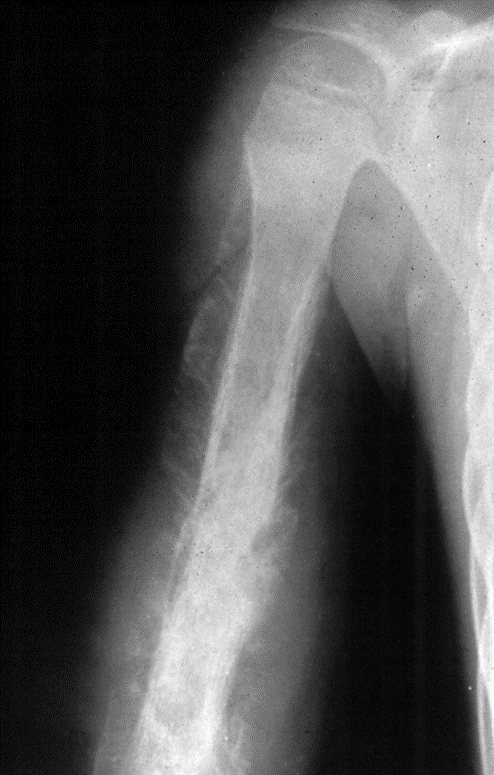 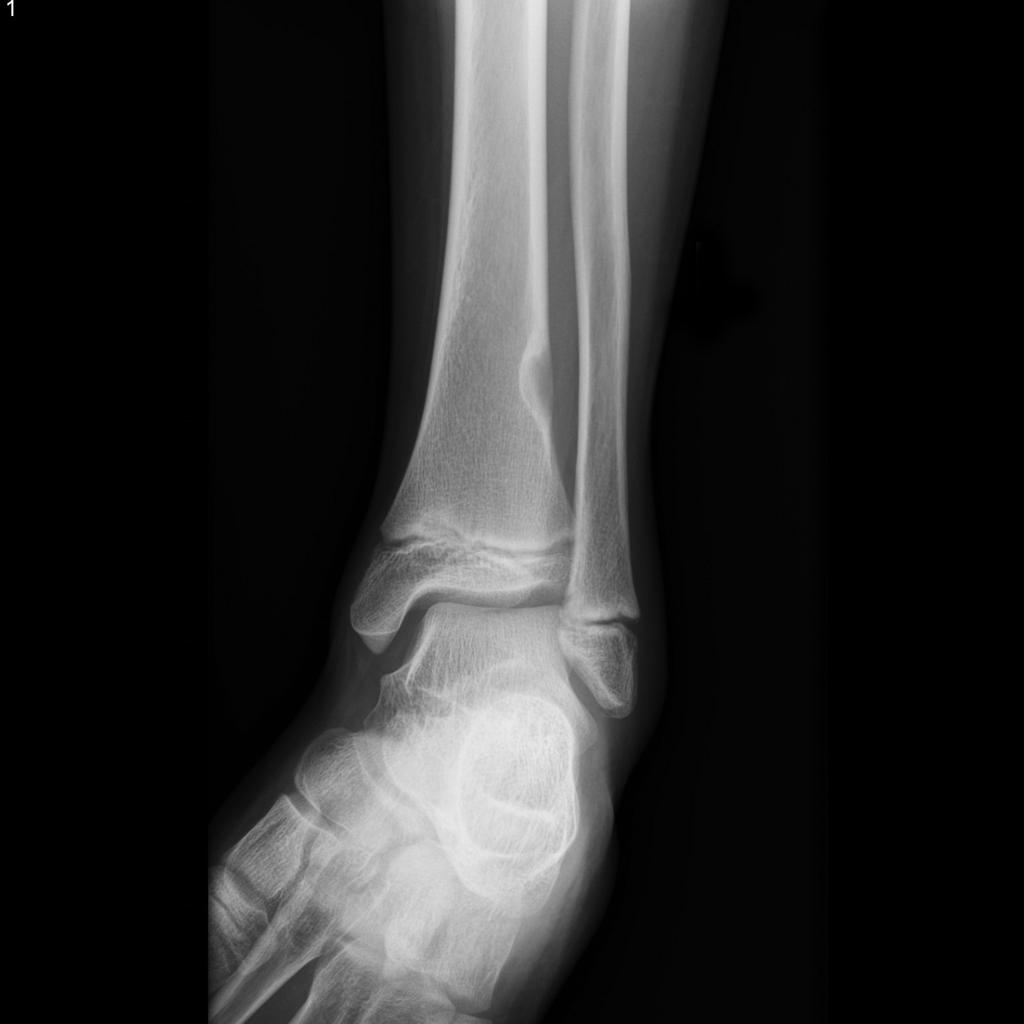 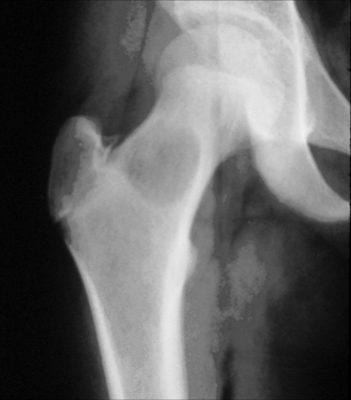